http://www.icfalconelapunta.edu.it/
BACHECA ARGOISTRUZIONI PER L’USOPER I DOCENTI
AUTORI: TEAM DIGITALE
SEMPLICI PASSI PER CARICARE UN DOCUMENTO SU BACHECA ARGO
ACCEDERE AD ARGO DID UP
ENTRATE IN BACHECA (VISIBILE LA VOCE A SX SOTTO REGISTRO E ALTRE)
GESTIONE BACHECA
CLIKKARE SU AGGIUNGI
IN ALLEGATI AGGIUNGERE DA INSERISCI IL DOCUMENTO CHE SI VUOLE INSERIRE
DESCRIVI ALLEGA E SALVA
È obbligatorio scegliere la classe degli alunni destinatari del msg/allegato
FAI LE TUE SCELTE E LE SALVI NELLA SCHEDA DESTINATARI
NELLE SCHEDE DETTAGLIO  PUOI DESCRIVERE E TEMPORIZZARE L’INTERVENTO.
PRIMO PASSO ACCEDI A GESTIONE BACHECA
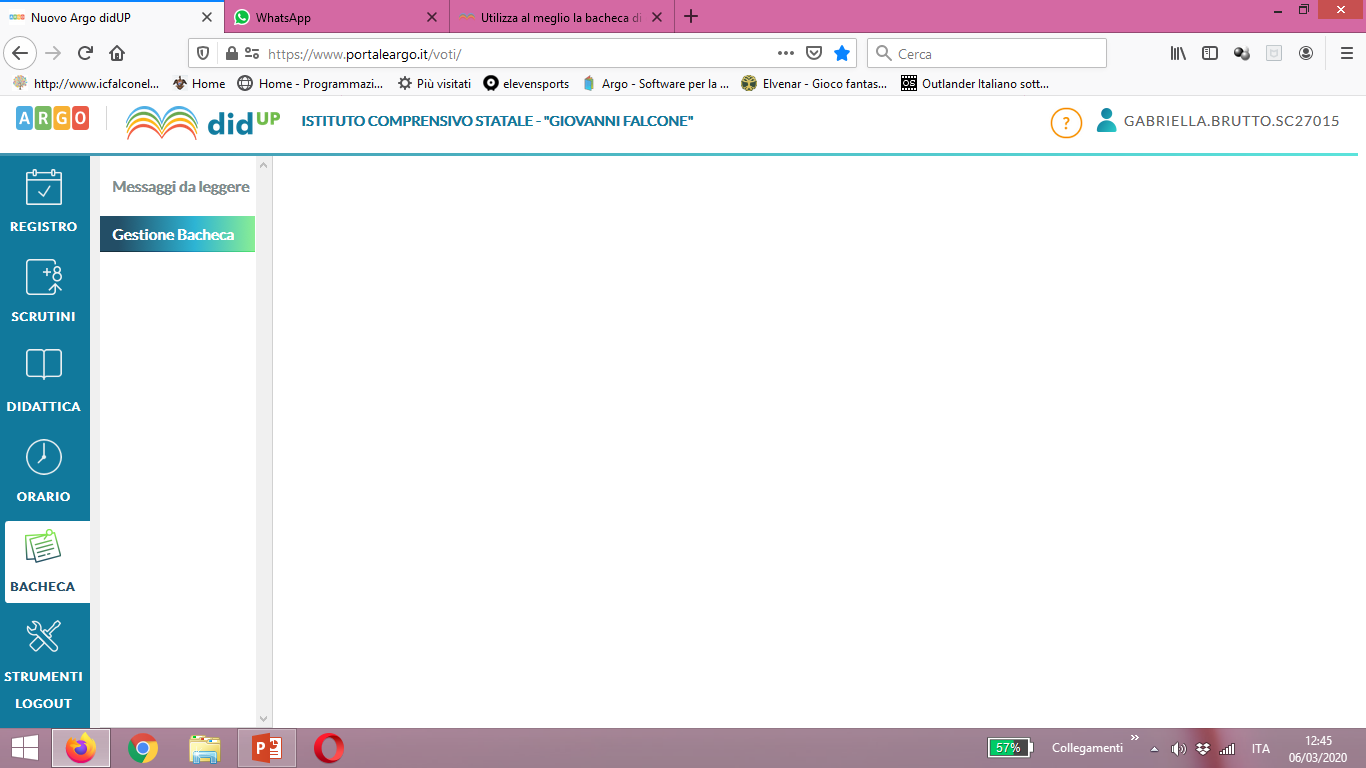 DOPO AVER CLICCATO SU GESTIONE BACHECA COMPAIONO LE TRE SCHEDE
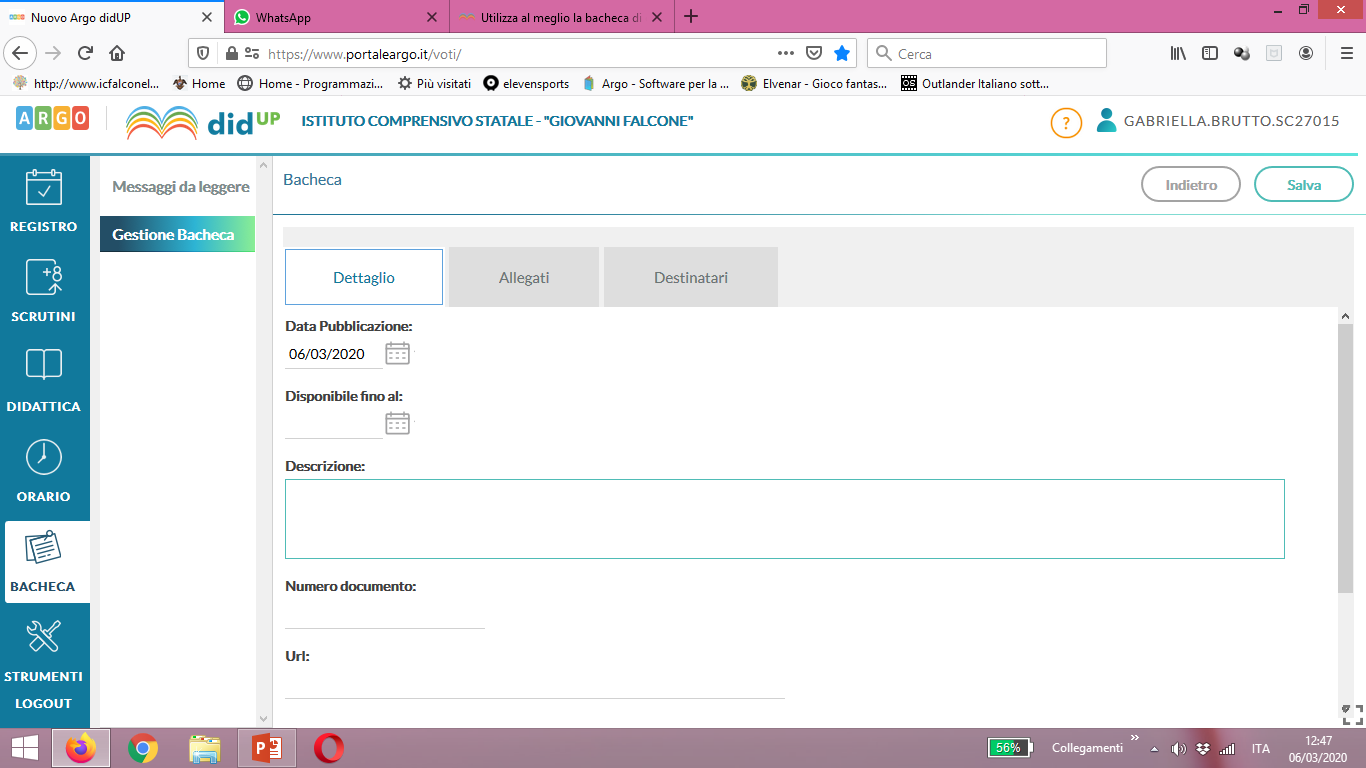 SCEGLIERE LA SCHEDA ALLEGATI
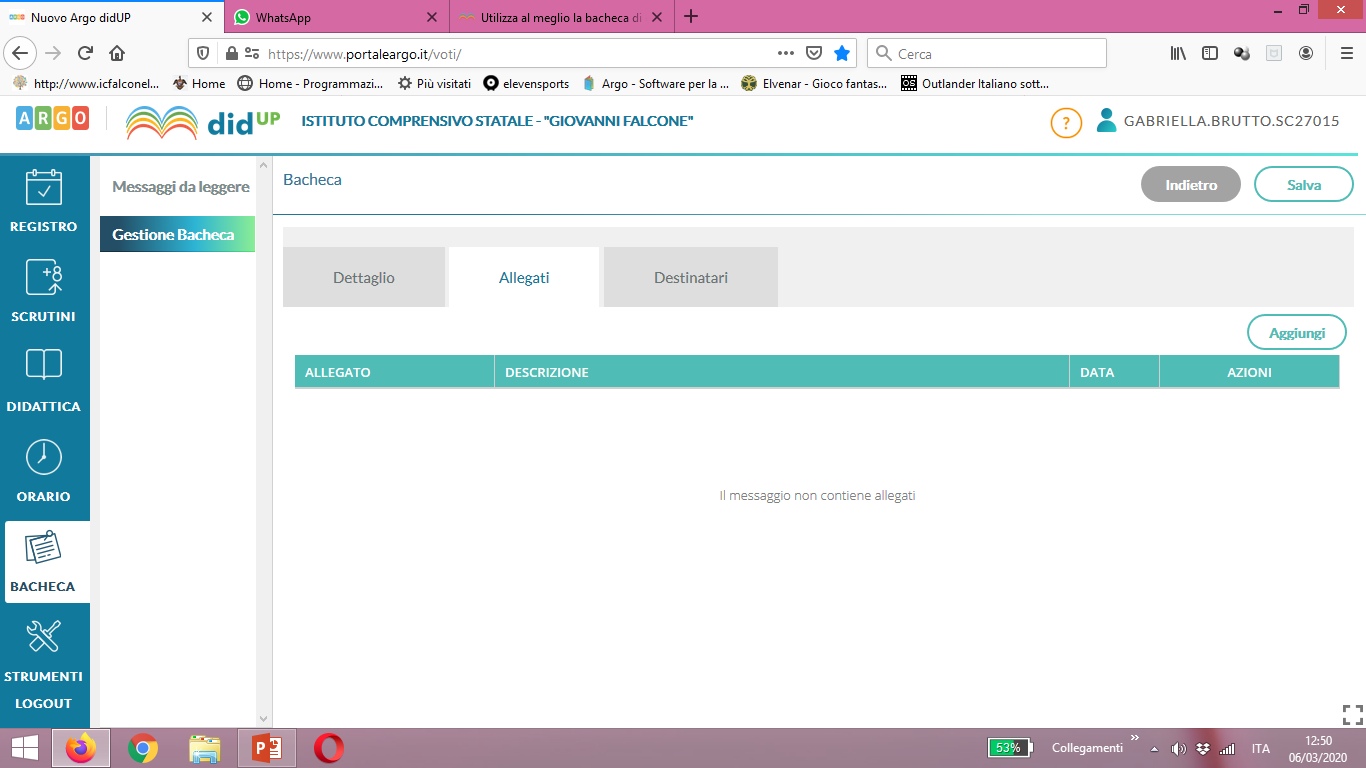 CLICCARE SU AGGIUNGI
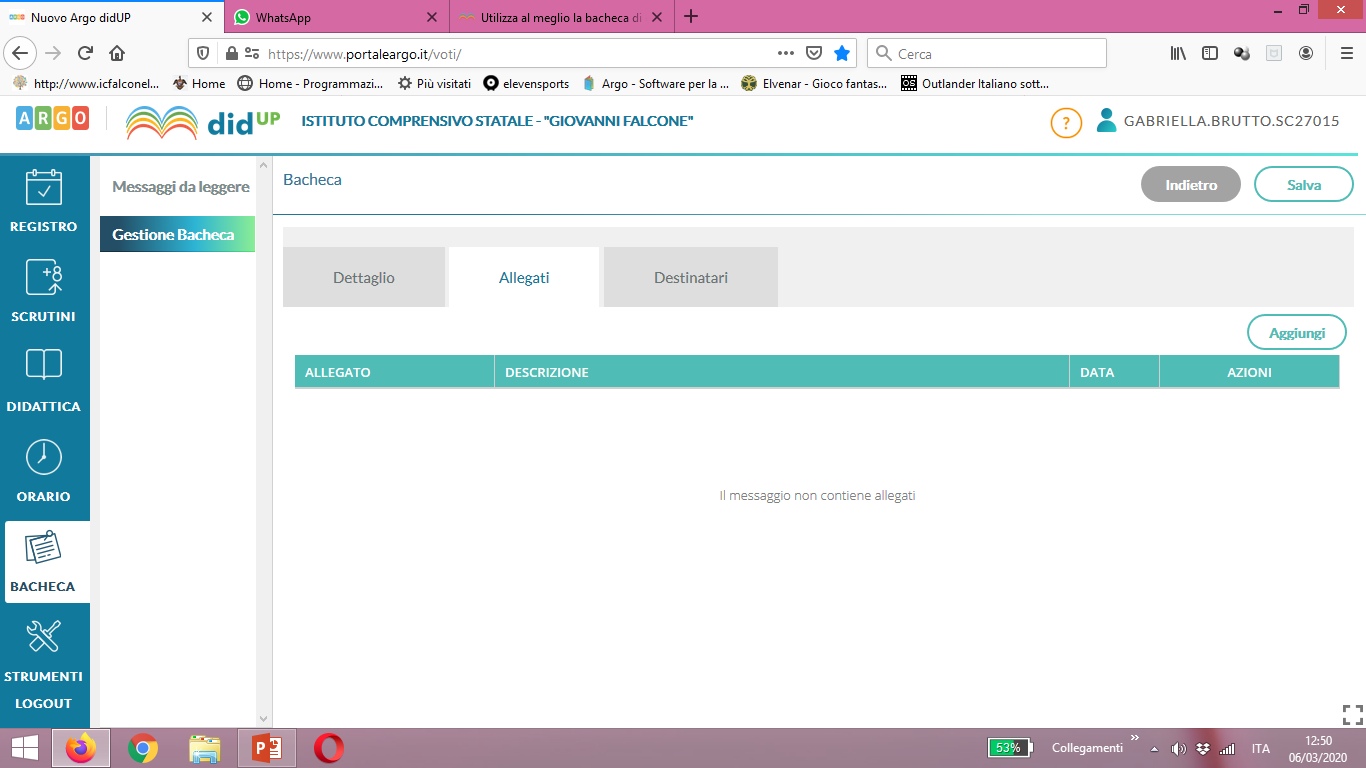 SCRIVERE UNA BREVE DESCRIZIONE E DA SFOGLIA ACCEDERE AL FILE DESIDERATO
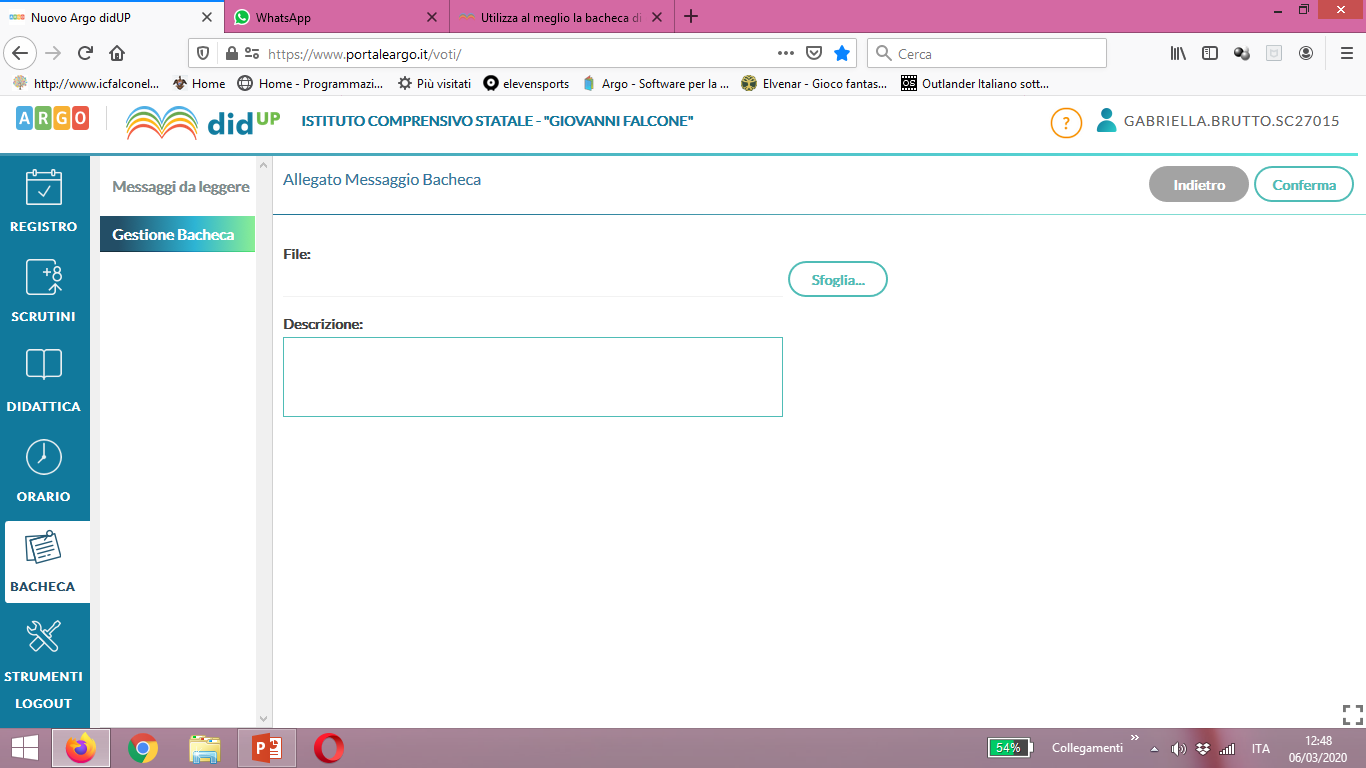 DA SFOGLIA LOCALIZZIAMO IL FILE DESIDERATO NEL NOSTRO DISPOSITIVO
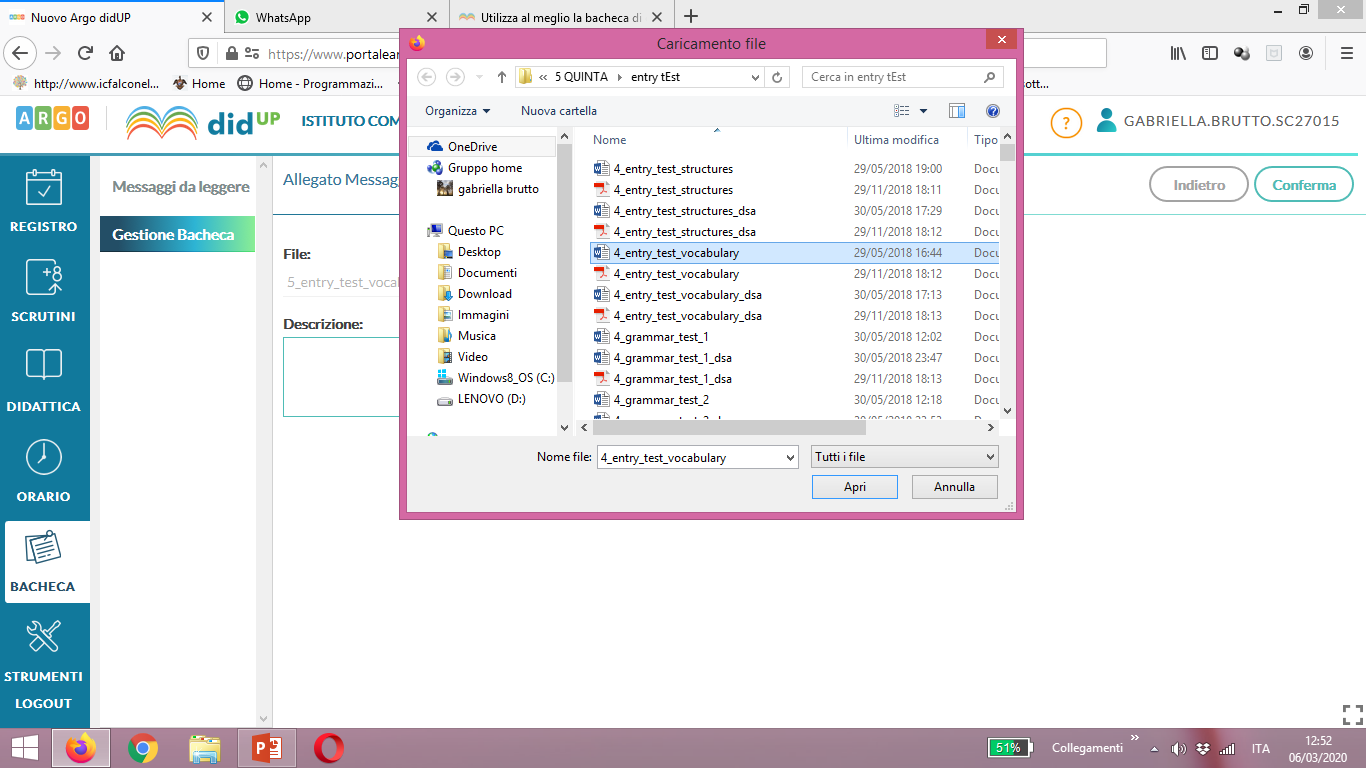 LO SELEZIONIAMO
POI CLICCHIAMO SU APRI
NELLA DESCRIZIONE SI POSSONO INSERIRE SPIEGAZIONI CONSEGNE ETC..
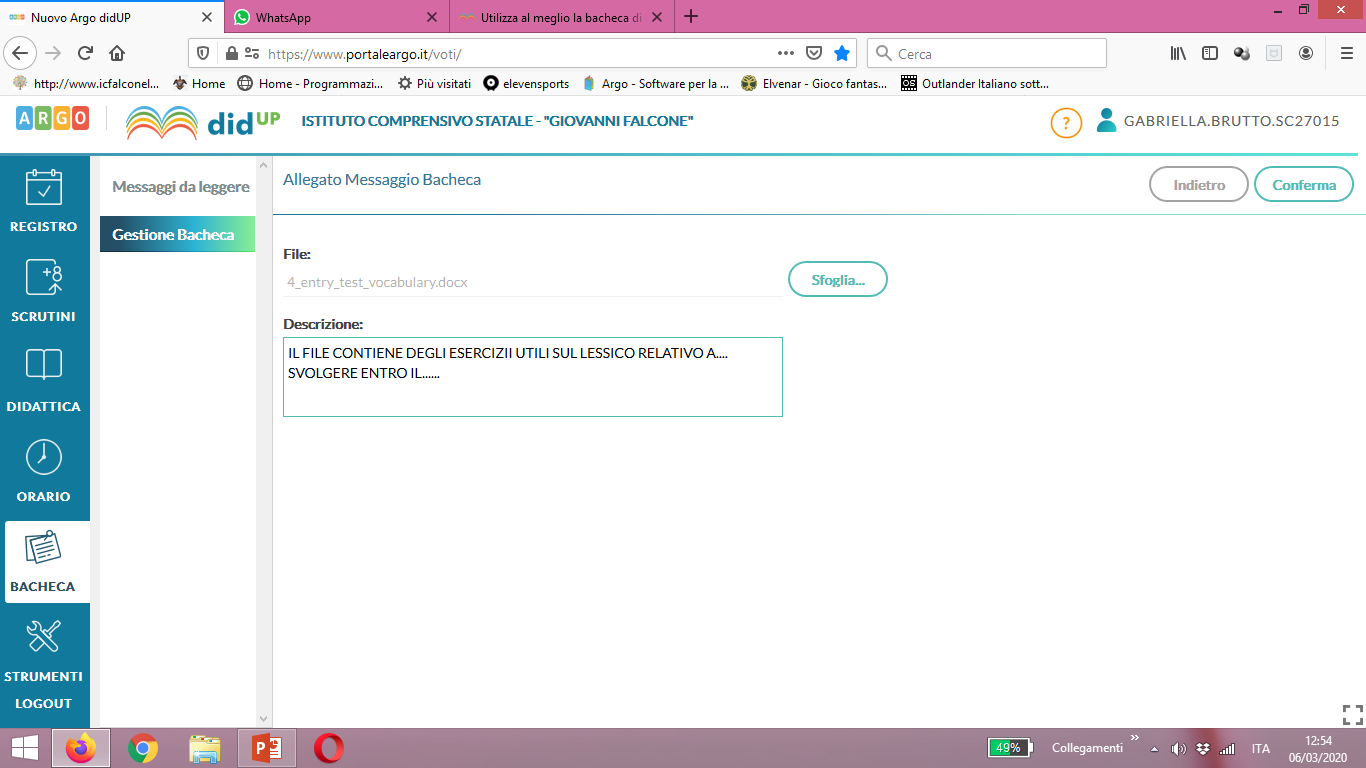 CONFERMIAMO
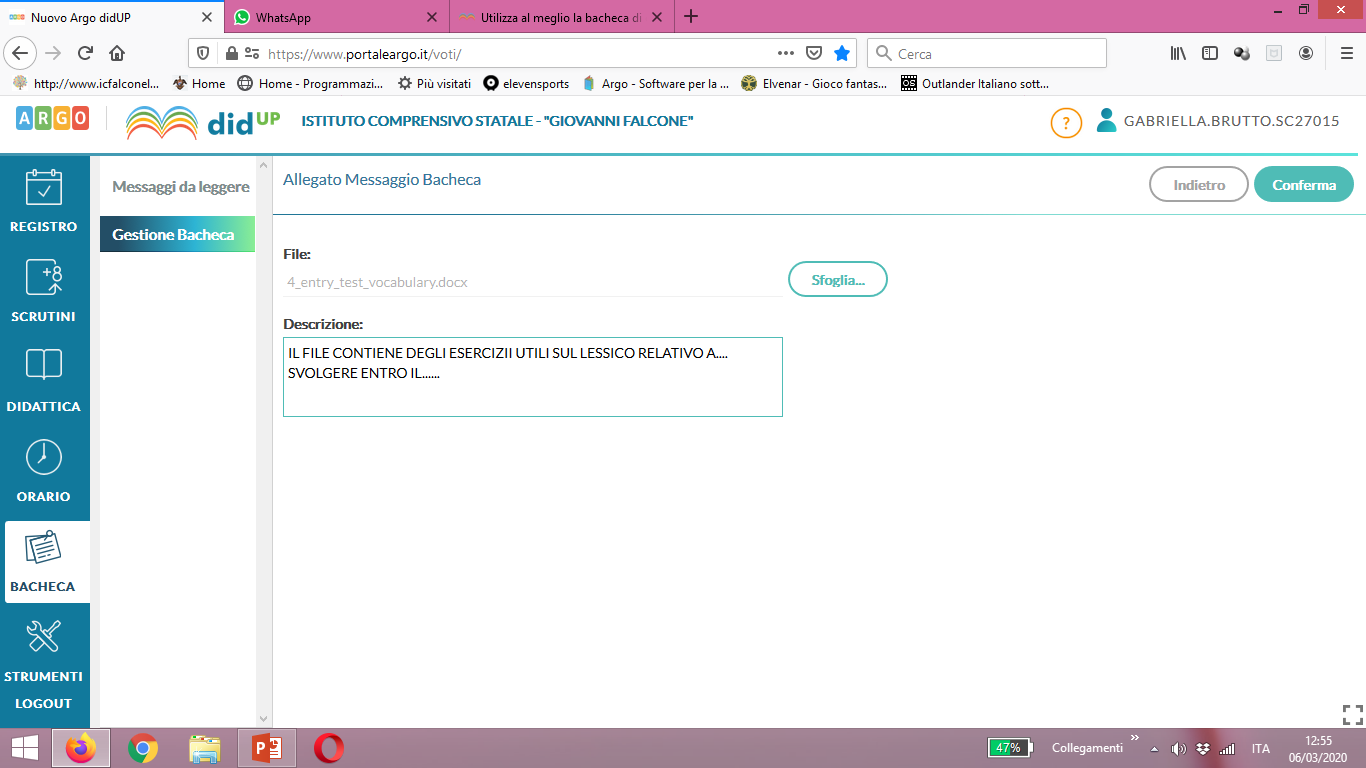 ECCO VISIBILE IL FILE
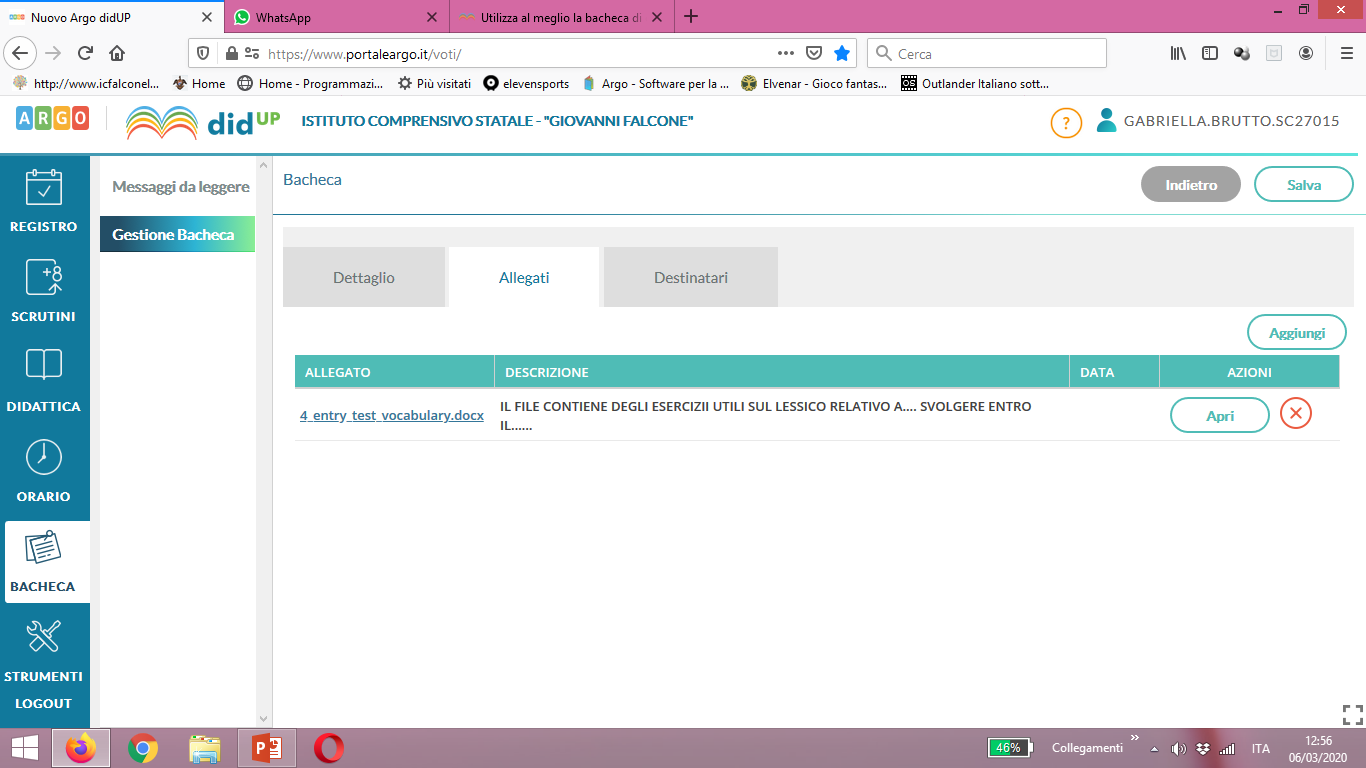 VEDIAMO ORA LA SCHEDA DESTINATARI
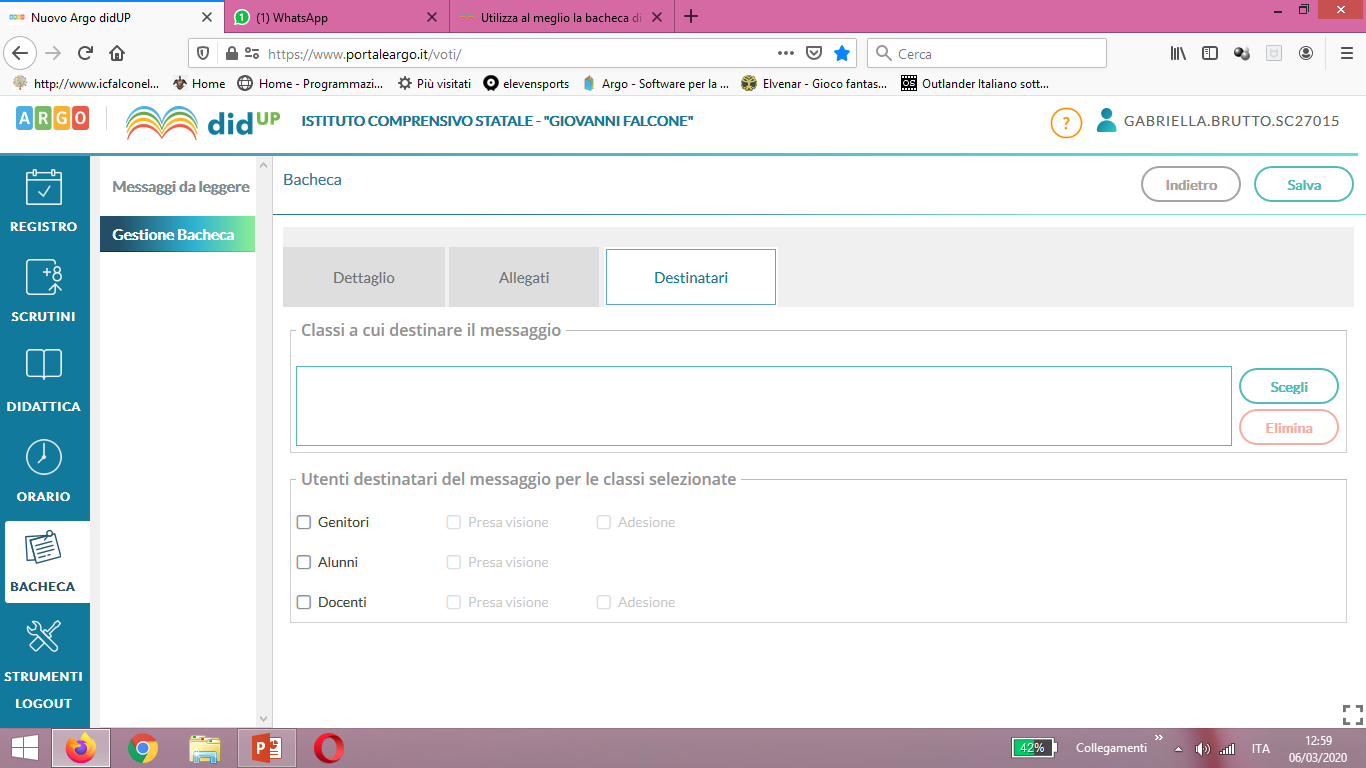 PER SCEGLIERE I DESTINATARISELEZIONIAMO LA GIUSTA CATEGORIA
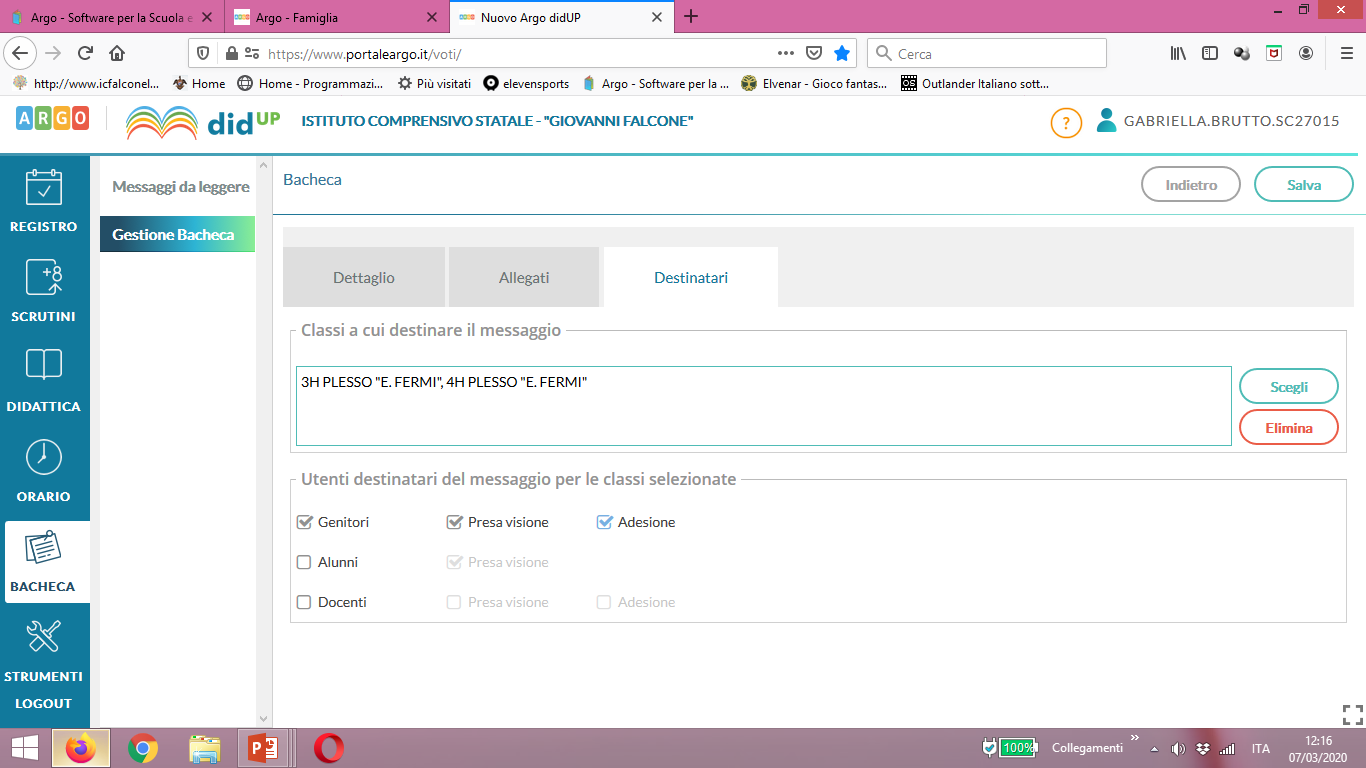 GLI ALUNNI NON HANNO PWD QUINDI INDIRIZZIAMO AI GENITORI!
PER EVENTUALE FEED BACK DI  PRESA VISIONE
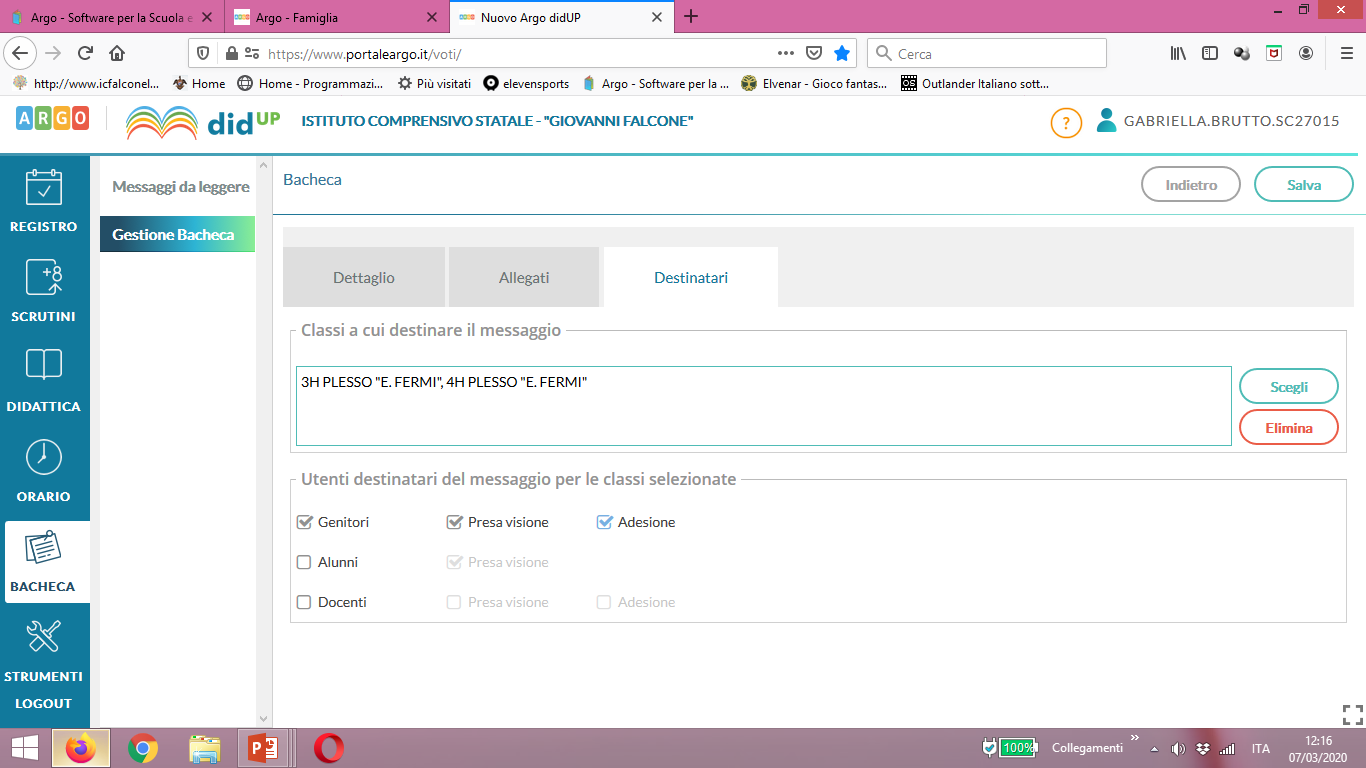 PER AVERE CONFERMA DI PRESA VISIONE E/O  DI ADESIONE
SCEGLIAMO LA CLASSE  O LE CLASSI  DI DESTINAZIONE
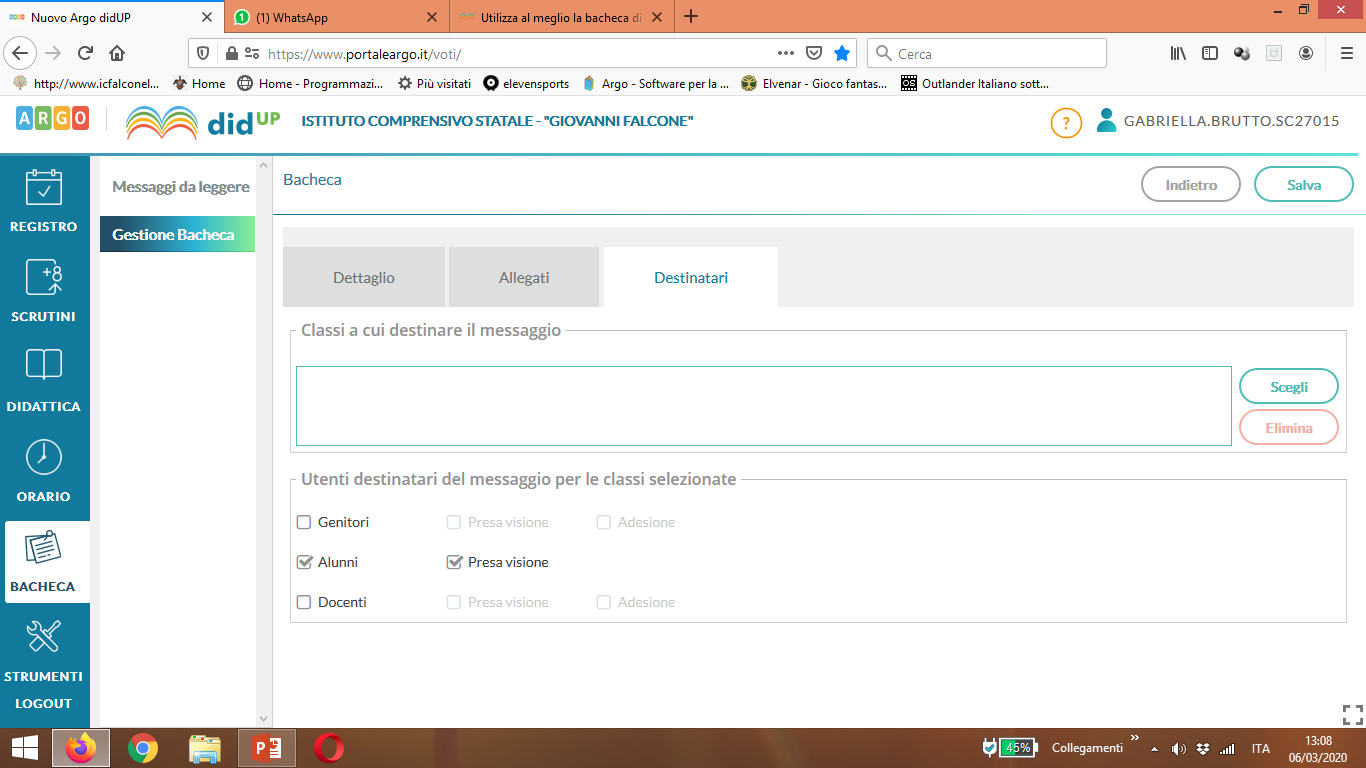 SELEZIONIAMO E CONFERMIAMO
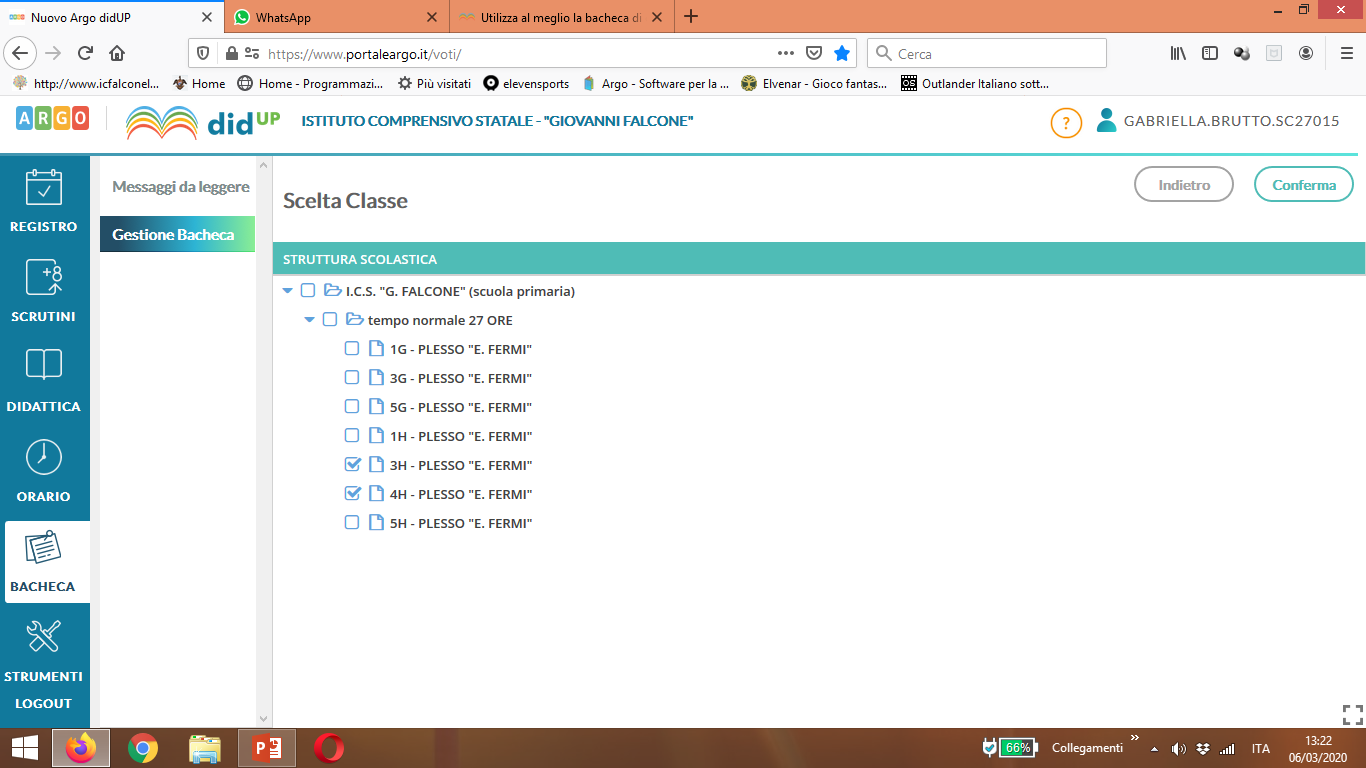 ANCHE DUE CONTEMPORANEAMENTE
I DESTINATARI SONO VISIBILI
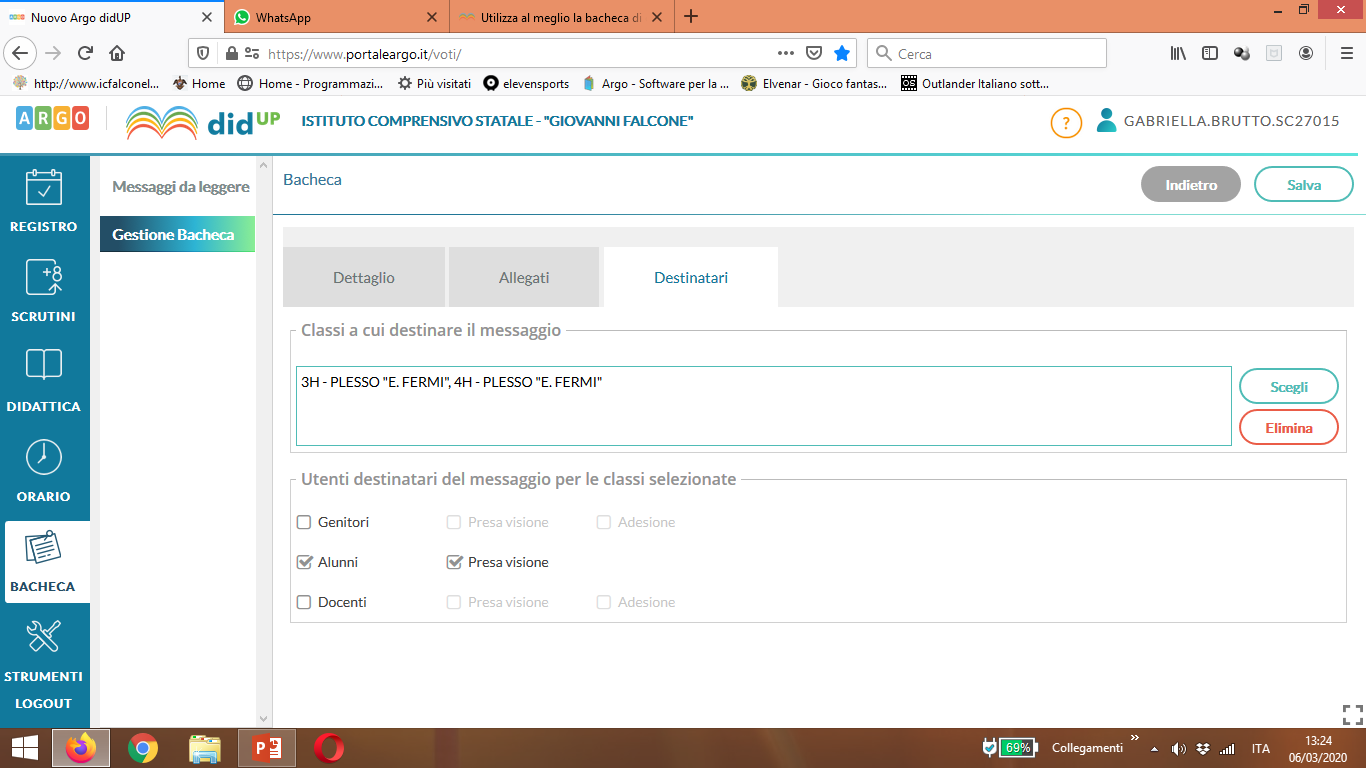 PASSIAMO ALLA SCHEDA  DETTAGLIO
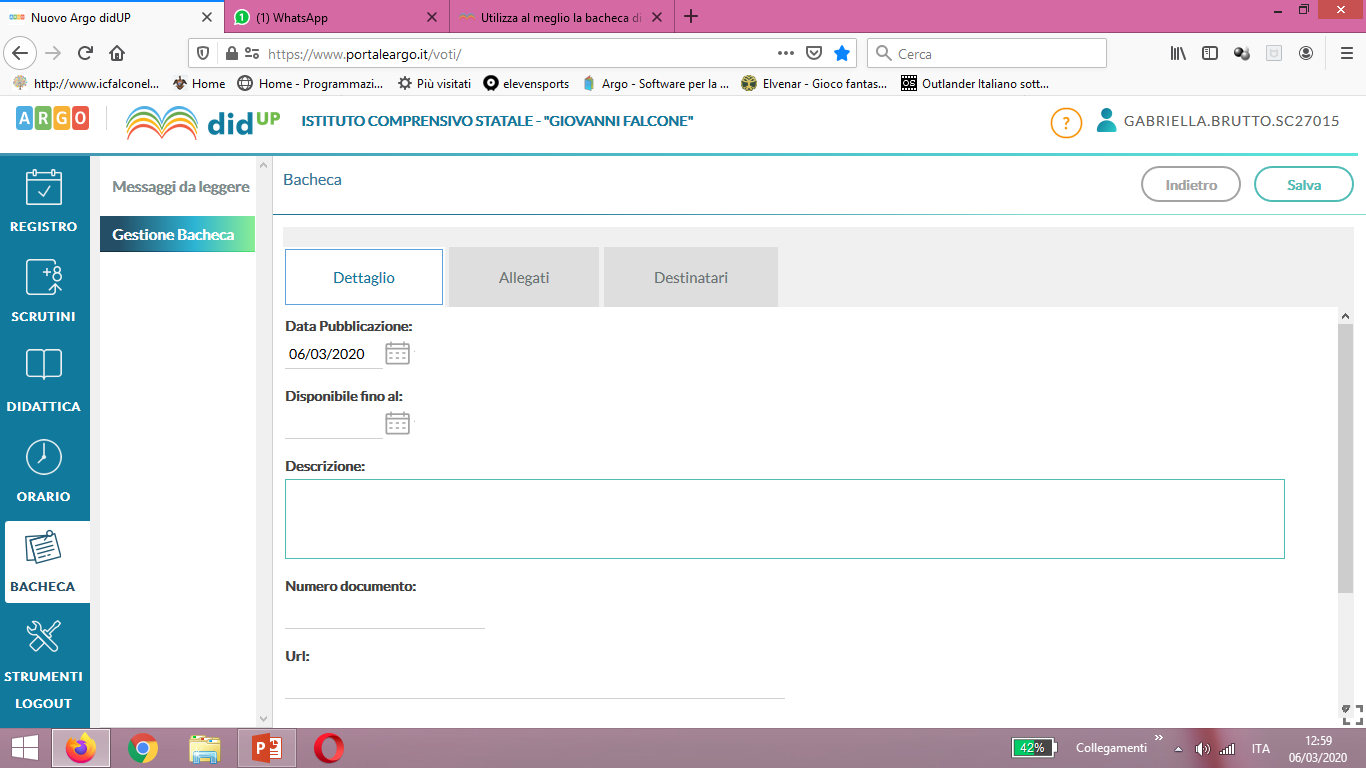 DIAMO UNA SCADENZA SE VOGLIAMO
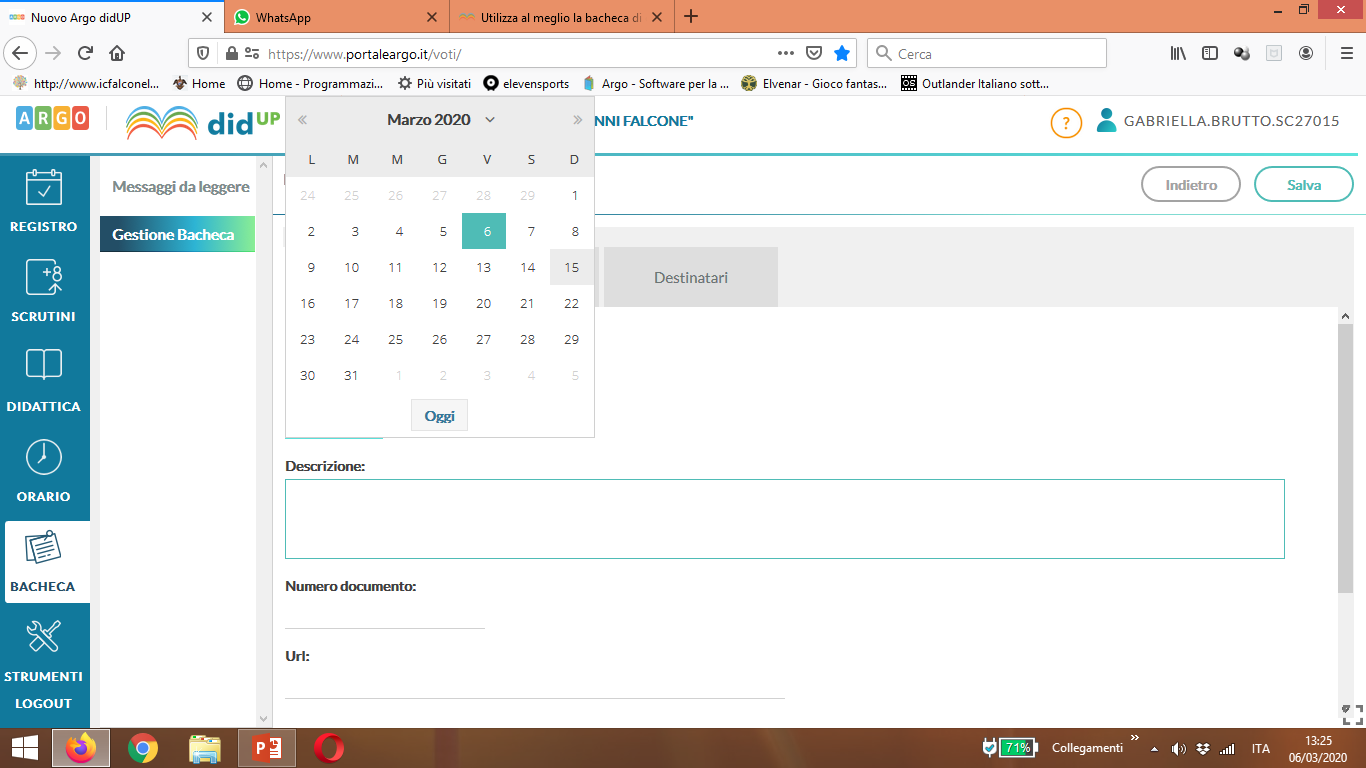 POSSIAMO SPECIFICARE DETTAGLI DI  CONSEGNA SCRIVENDOLI  NELLA DECRIZIONE
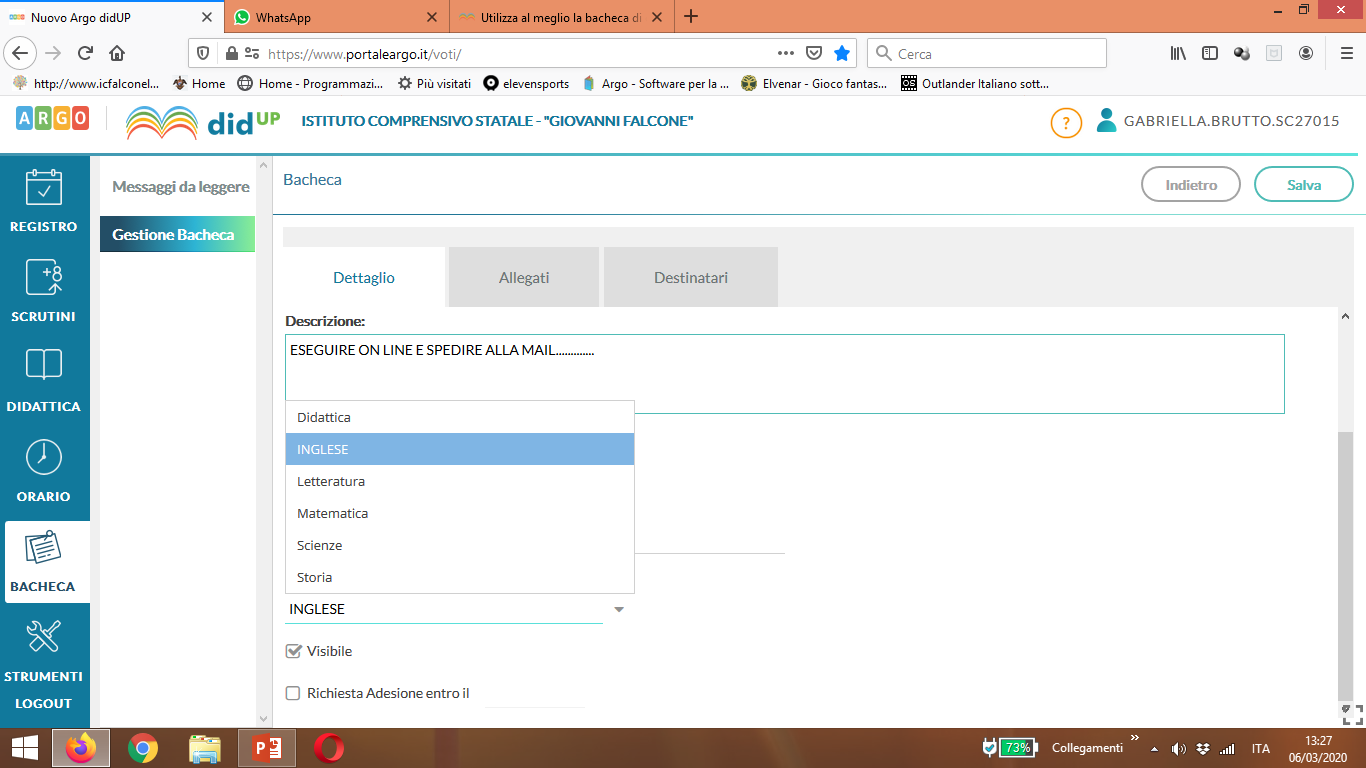 LA MATERIA O CATEGORIA
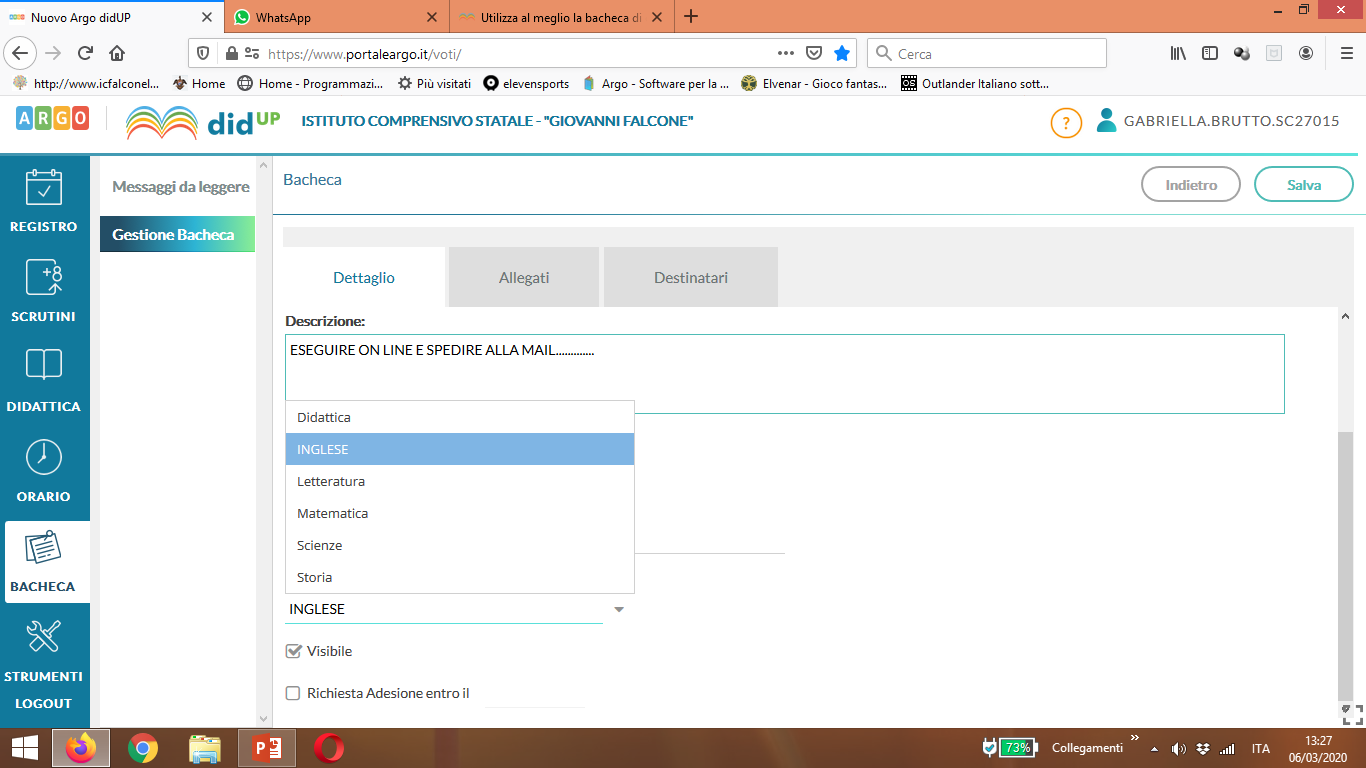 ACCERTARCI DELLA VISIBILITA’
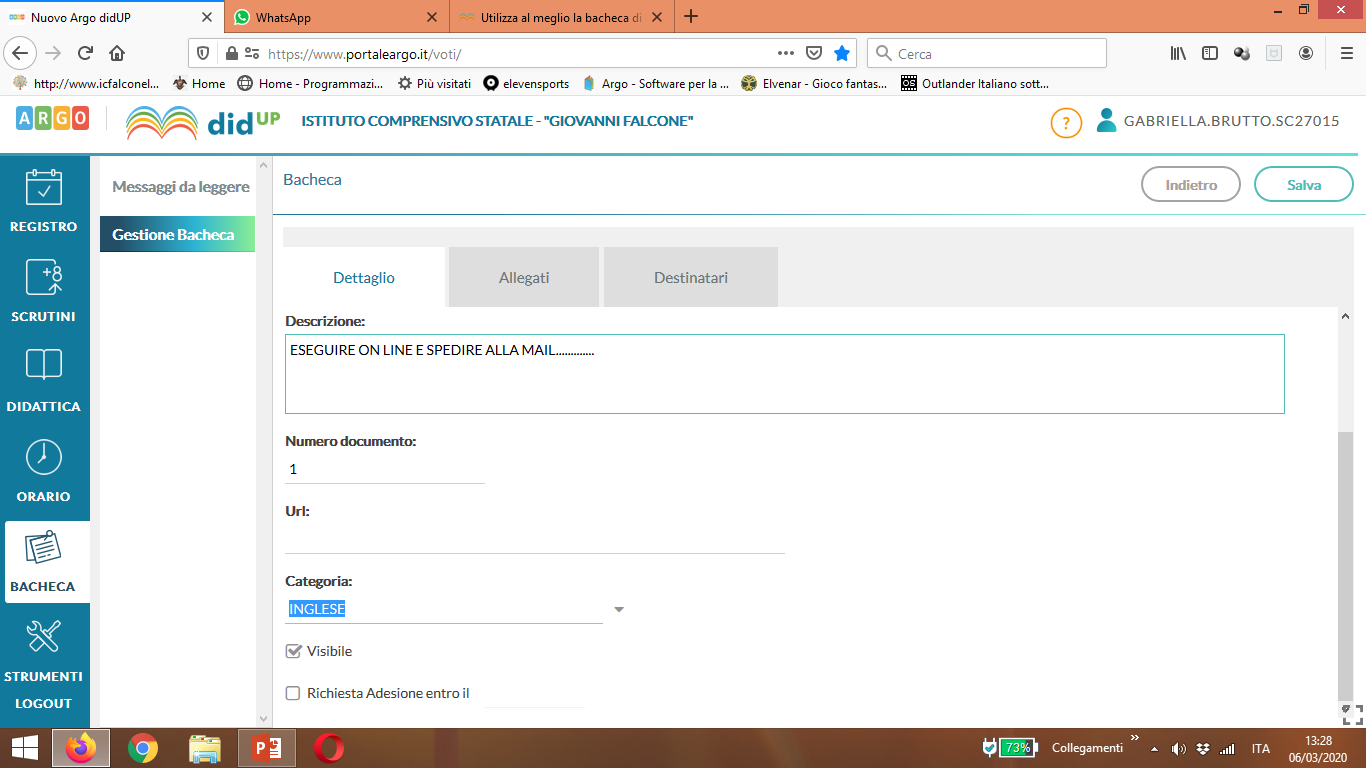 DOPO IL SALVATAGGIO ECCO IL RISULTATO
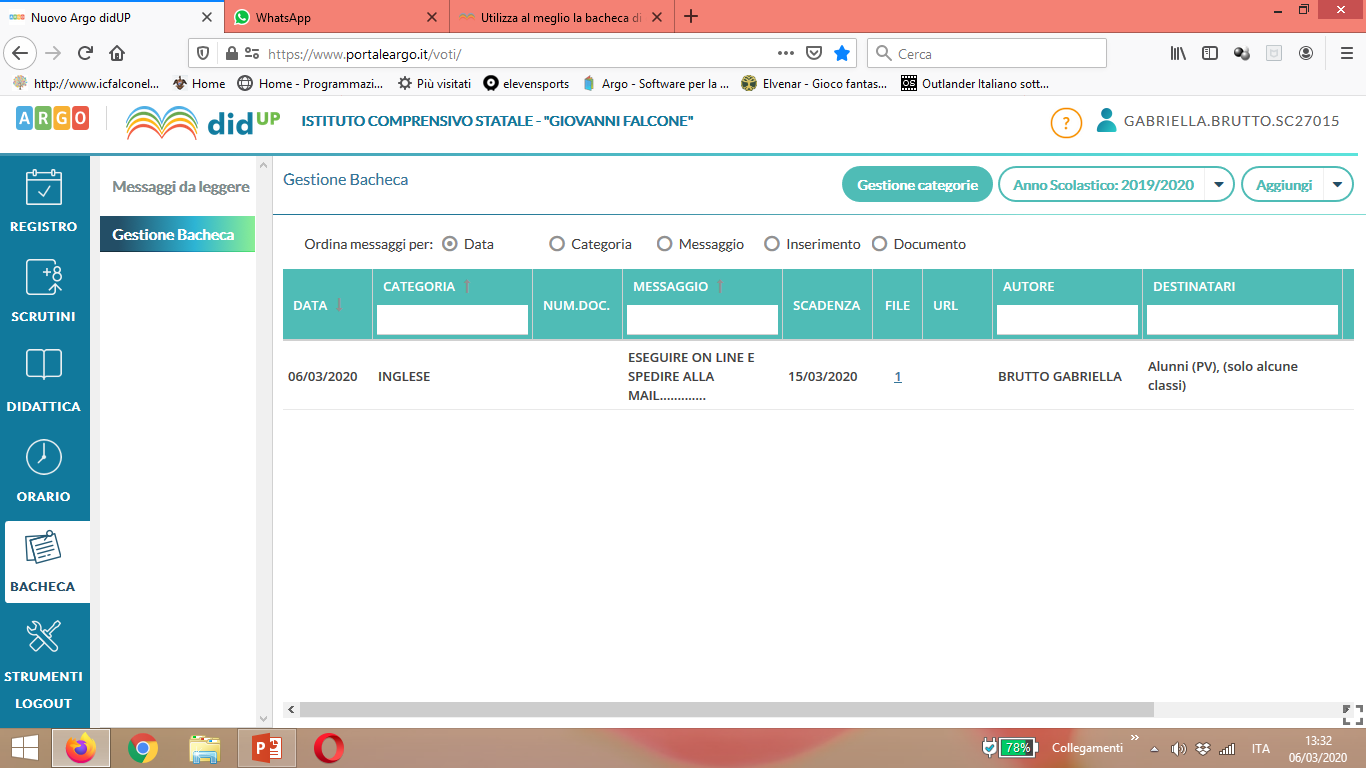 POSSIAMO CONSIGLIARE LA VISIONE DI UN VIDEO TRAMITE URL
COPIAMO IL LINK DEL VIDEO direttamente dal canale youtoube… per esempio
Incolliamo nel rigo url
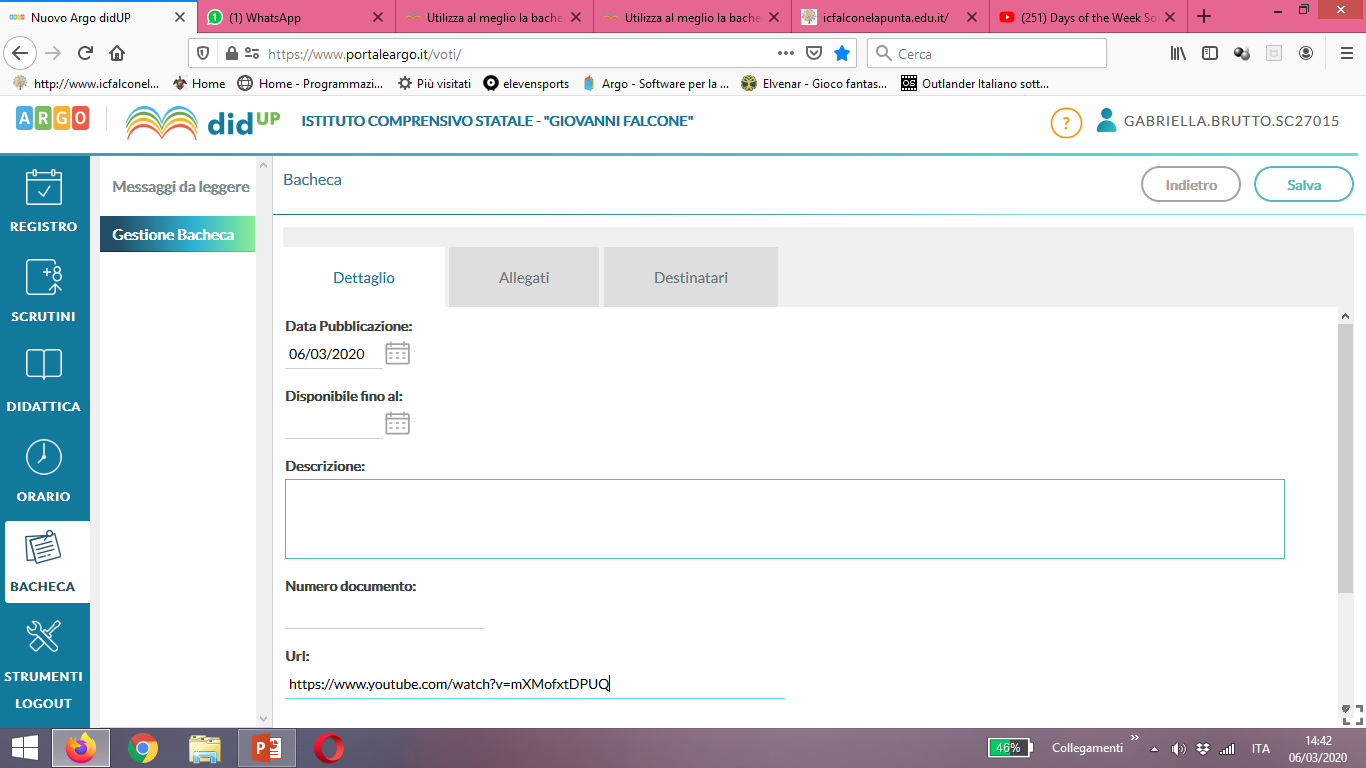 Dopo aver selezionato i destinatari(come descritto sopra) e salvato le impostazioni sarà cosi visibile il link attivo
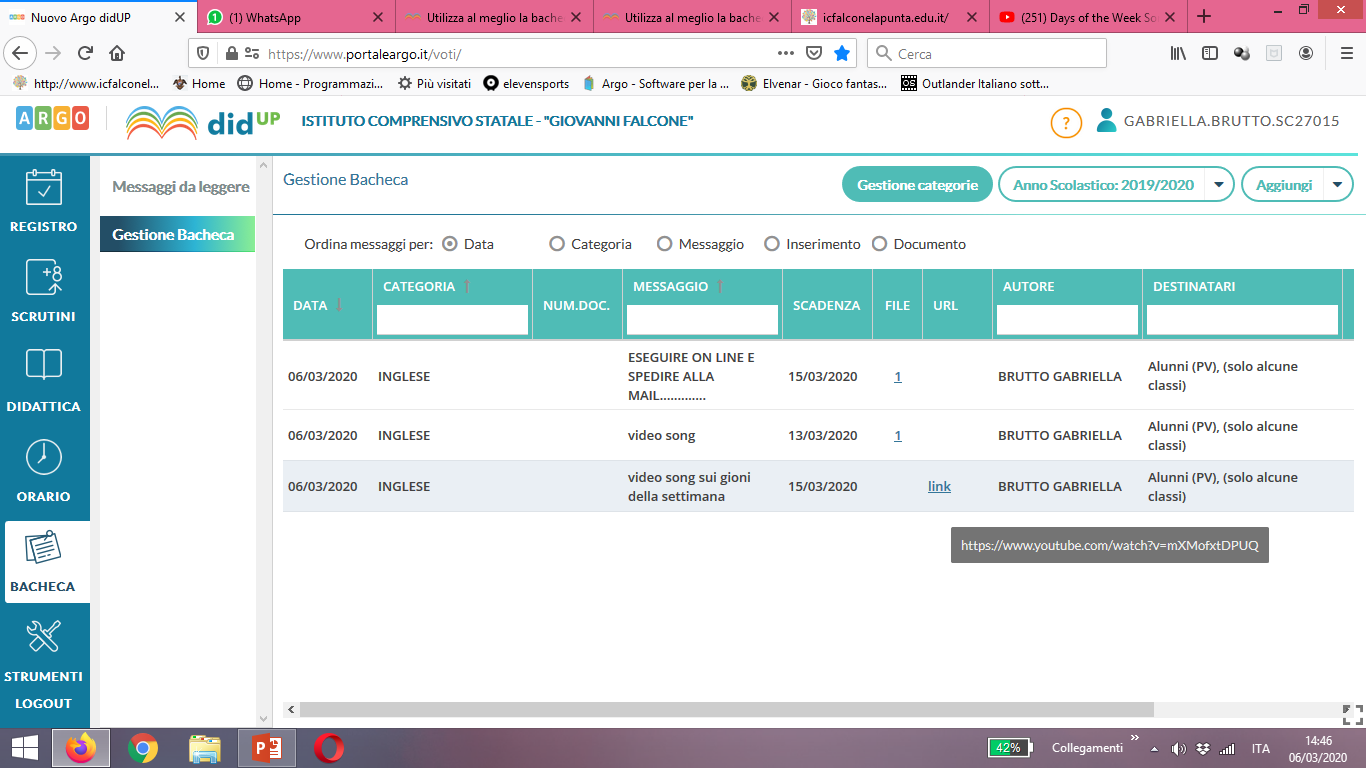 Da questa pagina in un contesto ricco di allegati si può gestire organizzando per…categoria/messaggio/ inserimento/ documento ..
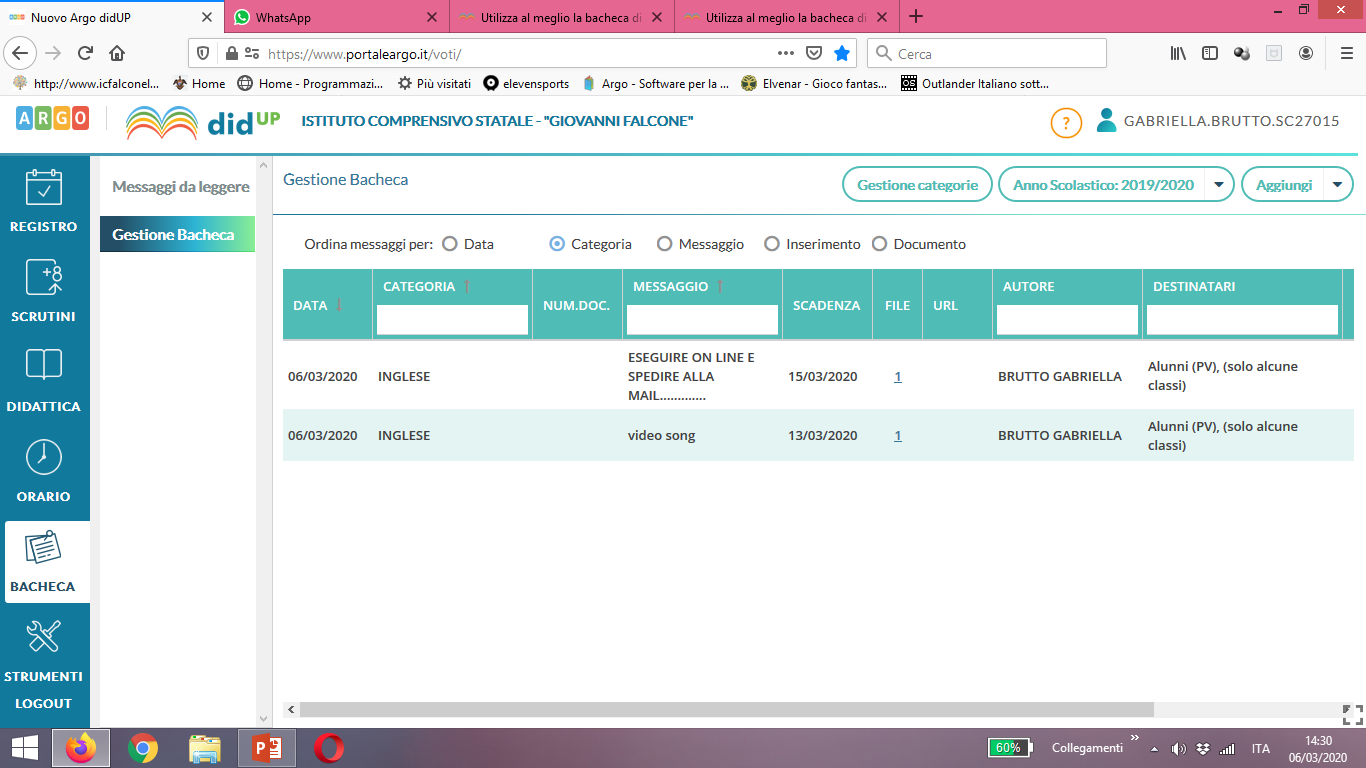 Per consultare l’elenco di chi ha preso visione scorrere a pagina a dx fino alla fine
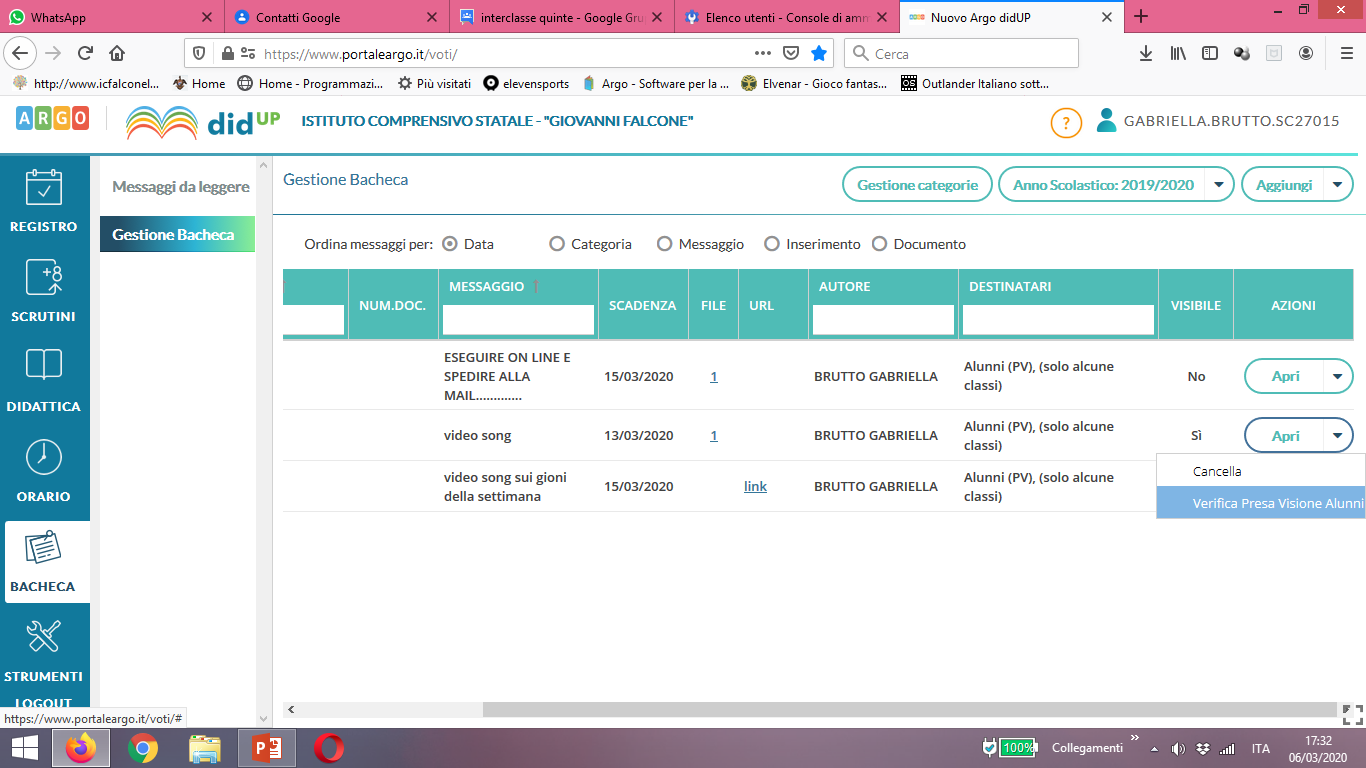